На пути к индустриальной эре.
ПЛАН РАБОТЫ
1. Аграрная революция. Причины и особенности. 
2. Промышленный переворот. Экономическая прибыль или ужасная нищета?
3. Игра-реконструкция. Спор владельца фабрики и рабочих-луддистов.
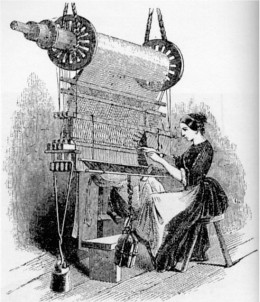 РАЗЛИЧИЯ
РАБОТА С УЧЕБНИКОМ.
Владелец фабрики – В. Рабочий №1 – Р1. Рабочая №2 – Р2.
Р1: Сэр! Сэр! Прошу нашего внимания!
В: Чего вам надо, мистер?
Р1: Вы нас уволили! За что? Я работаю на вас с утра до ночи, 12 часов в день! И в этом поступке ваша благодарность за наш тяжкий труд?
В: Что вы мне прикажете сделать? У тебя пара рук, которая не поспевает сделать столько, сколько этот станок! Машина работает лучше тебя. Машина не требует отгулов и выходных. Машина не просит у меня зарплаты, наконец.
Р2: Помилуйте, сэр. Моя семья работает на вас. Все, от мала до велика, находятся в вашем распоряжении с 6 часов утра. Я не успеваю покормить себя и своих детей, а уже должна бежать сломя голову на свое рабочее место. А теперь вы нашли мне замену?
В: Да, нашел. Эта замена прекрасна. Вы представляете, мисс, что она, машина, ваша замена то есть, не просит даже есть. Только рожать других машин не умеет, одна беда.
Р2: Пожалейте мою семью, сэр. Вы владеете судьбами простых и беззащитных людей. Нам надо платить за съем комнаты, обуваться и есть, а вы еще за каждую малейшую провинность безбожно штрафуете! 
Р1: Ага! Минуту опоздал – штраф! Обругал чертов станок – штраф! Пришел неряшливым – штраф! Как будто моя зарплата дает мне быть щеголем.
В: Мое решение вы не измените. Машины будут работать, и точка. 
Р1: Гореть в Аду этим чертовым механизмам. Поступлю как Нэдд Лудд!
Вопросы:
1) Почему рабочие стали жаловаться владельцу фабрики? Что их не устроило?

2) Почему владелец фабрики так и не пошел на компромисс?

3) Как вы думаете, что подразумевал рабочий №2 под фразой «Поступлю как Нед Лудд»?
Проверочный тест.
1. Альбрехт Валленштейн был родом из:
А) чешских дворян;
Б) московских стрельцов;
В) немецких купцов;
Г) австрийских чиновников.
	2. Итальянские войны проходили в период:
А) 1618-1648;
Б) 1700-1721;
В) 1494-1559;
Г) 1756-1763.
3. Поводом для Тридцатилетней войны стало:
А) Папский эдикт о нетерпимости гуситов;
Б) Пьяная драка между австрийскими и чешскими дворянами;
В) Чешское выступление дворян в Праге в 1618 г. против королевских наместников;
Г) Вторжение датских войск в Швецию.
	4. Итогом Тридцатилетней войны стало:
А) Казнь чешских восставших дворян;
Б) Гегемония Московского царства в Европе;
В) Подписание Вестфальского договора;
Г) Победа Священной Римской империи.
5. Война за Испанское наследство (1701-1714) произошла из-за:
А) Угрозы революции в Европе;
Б) Нежелания усиления Франции;
В) Государственной измены испанского наместника;
Г) Насильственной смерти испанского короля.
	6. Семилетняя война (1756-1763) была:
А) франко-прусско-итальянской;
Б) русско-шведской;
В) общемировой;
Г) общеевропейской.
Соотнесите исторических личностей с государствами, в которых они правили:
А) Густав II Адольф		1. Московское царство.
Б) Фридрих II			2. Австрия.
В) Мария Терезия			3. Швеция.
					4. Пруссия.
Запишите войны в хронологической последовательности.
А) Семилетняя война.
Б) Война за Испанское наследство.
В) Тридцатилетняя война.
Г) Война за Австрийское наследство.
Д) Итальянские войны.